Meeting of DEUNET Members and Advisory Panel
Monday 5th March 2018
Lund, Sweden
www.europeanspallationsource.se
1 March, 2018
The Deuteration Network (DEUNET)
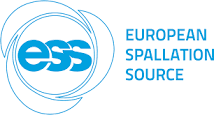 A network of leading laboratories in Europe with complementary expertise in the area of deuterium labelling for neutron scattering applications. ANSTO acts as an observer member with expertise across chemical and biological deuteration and in 2017 we welcomed J-PARC, JPN, to the network, with expertise in deuterated protein production and chemical synthesis of deuterated ionic liquids.
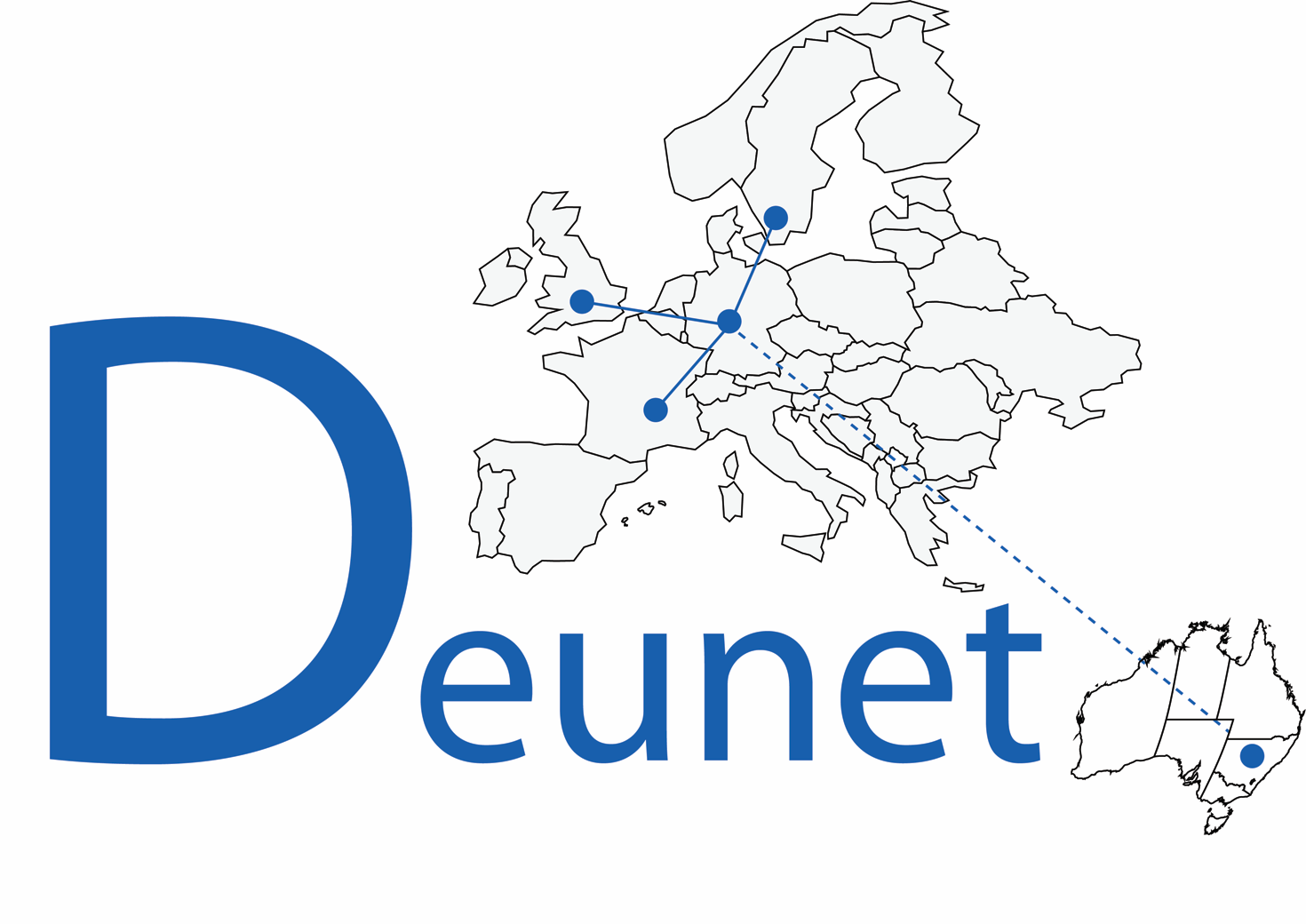 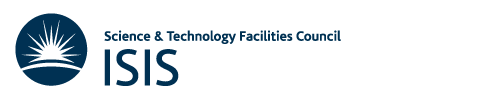 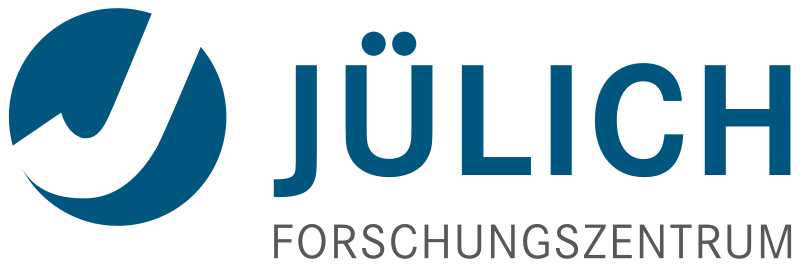 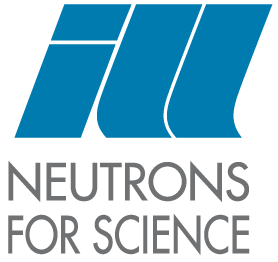 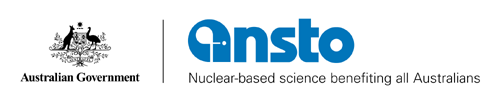 2
DEUNET aims
To establish a European chemical deuteration network to:

Broaden the range of deuterated compounds available:
By developing new methods and protocols
Through collaboration between labs to produce innovative materials 
Provide a cost-effective service by avoiding unnecessary duplication of efforts
Increase user access to existing products
Establish coordinated user access by 2019
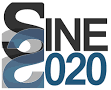 3
Agenda
4
Charge to the Advisory Panel
What would a sustainable DEUNET look like and what should it do?
(How) Could DEUNET function as a user platform for providing coordinated access to deuteration?
How could we involve the neutron facilities in supporting DEUNET? 
How can we involve the user community actively in DEUNET?
What is the most significant impact DEUNET could make?
5